Nov 2024
Stream Parser for Unequal Modulation
Date: 2024-11-09
Authors:
Slide 1
Qinghua Li, Intel
Nov 2024
Introduction
Unequal modulation across spatial streams was introduced in HT [2]
It has been revisited and adopted in UHR SFD [1]
A stream parser is needed to distribute coded bits to the spatial streams according to the modulation order of each stream, respectively
In this work, we investigate whether HT stream parser can be reused by UHR
Slide 2
Qinghua Li, Intel
Nov 2024
Stream Parser in EHT
Segment Parser
Stream Parser
After post-FEC padding, coded bits are distributed into different spatial streams in a round robin fashion according to the modulation order
If the allocated bandwidth is greater than 80 MHz, the distributed bits per stream are then distributed to each frequency segment in a round robin fashion
Pre-FEC PHY Padding
LDPC Encoder
Post-FEC Padding
Scrambler
Segment Parser
Slide 3
Qinghua Li, Intel
Nov 2024
2-Stream Parsing in EHT
…
s
s
s
s
s
s
s
s
s
s
s
s
…
…
Slide 4
Qinghua Li, Intel
Nov 2024
HT Stream Parser
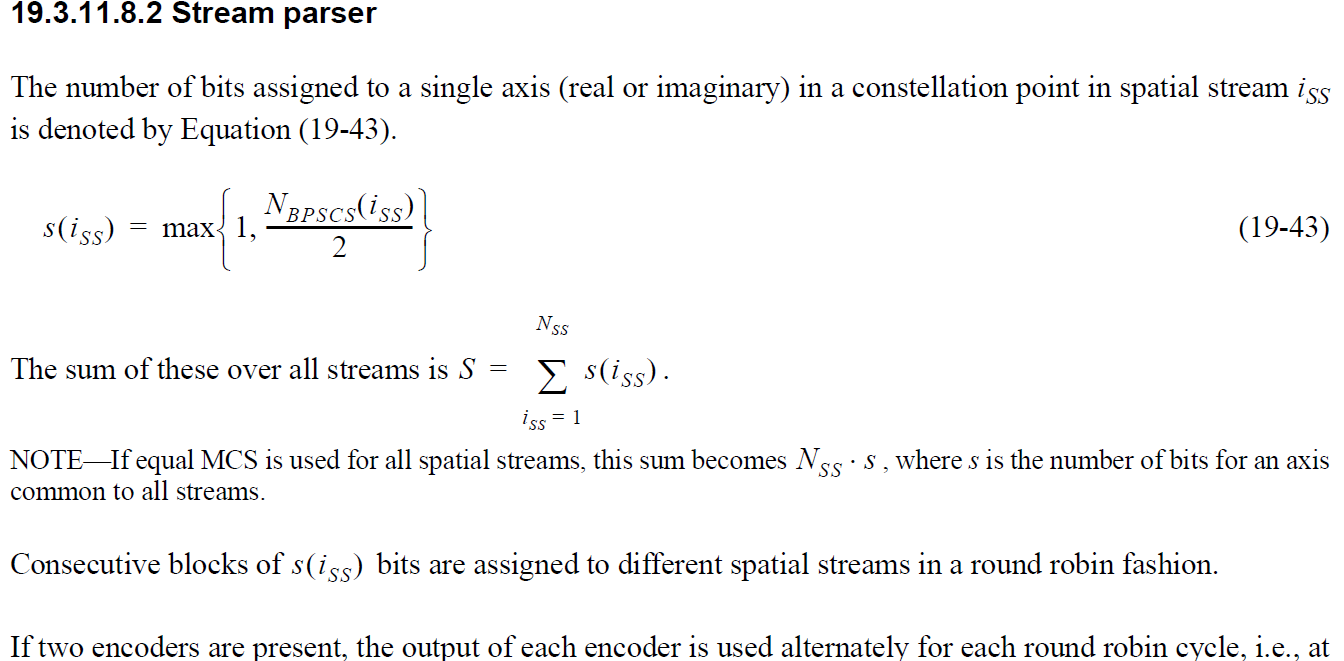 Slide 5
Qinghua Li, Intel
Nov 2024
2-Stream Parsing in HT
s2
s2
s1
s1
s1
s2
s1
s1
s1
s2
s2
s2
…
…
…
Slide 6
Qinghua Li, Intel
Nov 2024
Exclusion of BPSK from UEQM
BPSK has only one axis, the real axis, while the other QAMs has two axes
The per-axis round-robin parsing can’t be applied to BPSK without modification [3]
For implementation simplicity, it is desired that BPSK is excluded from UEQM
Slide 7
Qinghua Li, Intel
Nov 2024
Reuse of HT Stream Parser for UHR UEQM with Slight Modifications
Include 4K QAM and exclude BPSK
Slide 8
Qinghua Li, Intel
Nov 2024
Summary


Propose to reuse HT stream parser for UHR UEQM with slight modifications
Qinghua Li, Intel
Slide 9
Nov 2024
Reference
[1] 11-24-0209-06-00bn-specification-framework-for-tgbn, Ross Jian Yu 
[2] IEEE Std 802.11‐2020
[3] 11-24-1451-02-00bn-ueqm-transmission-over-spatial-streams, Ying Wang
Slide 10
Qinghua Li, Intel
Nov 2024
SP 1

Do you support to add the following to UHR SFD?

Exclude BPSK from UHR UEQM.
Y:
N:
A:
Qinghua Li, Intel
Slide 11
Nov 2024
SP 2

Do you support to add the following to UHR SFD?

Include 4K QAM in UHR UEQM.
Y:
N:
A:
Qinghua Li, Intel
Slide 12
Nov 2024
SP 3
Y:
N:
A:
Slide 13
Qinghua Li, Intel
Nov 2024
SP 4

Do you support to add the following to UHR SFD?

For equal modulation, UHR stream parser remains the same as EHT.
Y:
N:
A:
Qinghua Li, Intel
Slide 14
Nov 2024
SP 5

Do you support to add the following to UHR SFD?

For bandwidths greater than 80 MHz, the coded bit parsing of UHR is stream parsing first followed by segment parsing.
Y:
N:
A:
Qinghua Li, Intel
Slide 15
Nov 2024
SP 6

Do you support to add the following to UHR SFD?

Reuse HT stream parser in Slide 5 with the modifications in Slide 8 for UHR UEQM.
Y:
N:
A:
Qinghua Li, Intel
Slide 16